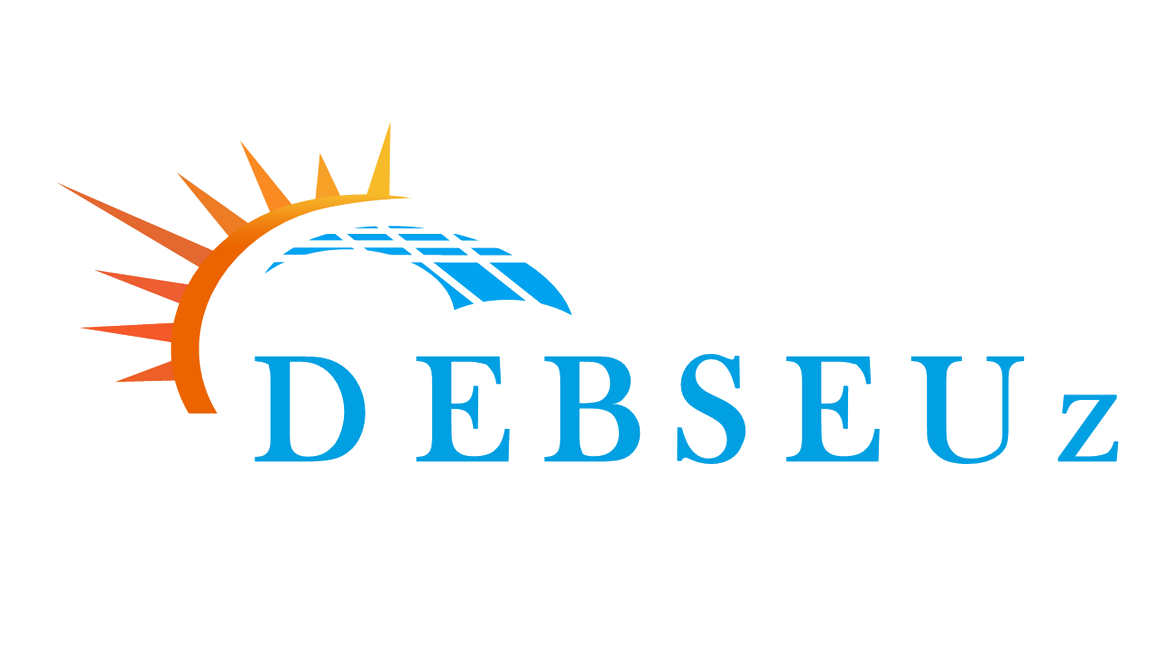 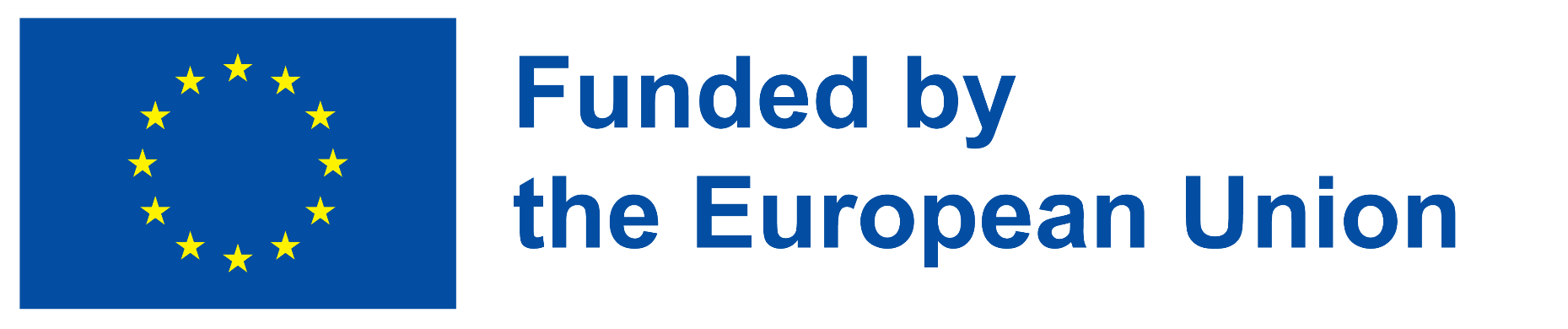 Development of the targeted Educational program for Bachelors in Solar Energy in Uzbekistan

101128871 — DEBSEUz — ERASMUS-EDU-2023-CBHE
JIZZAKH POLYTECHNIC INSTITUTE
22.01.2024
Tashkent
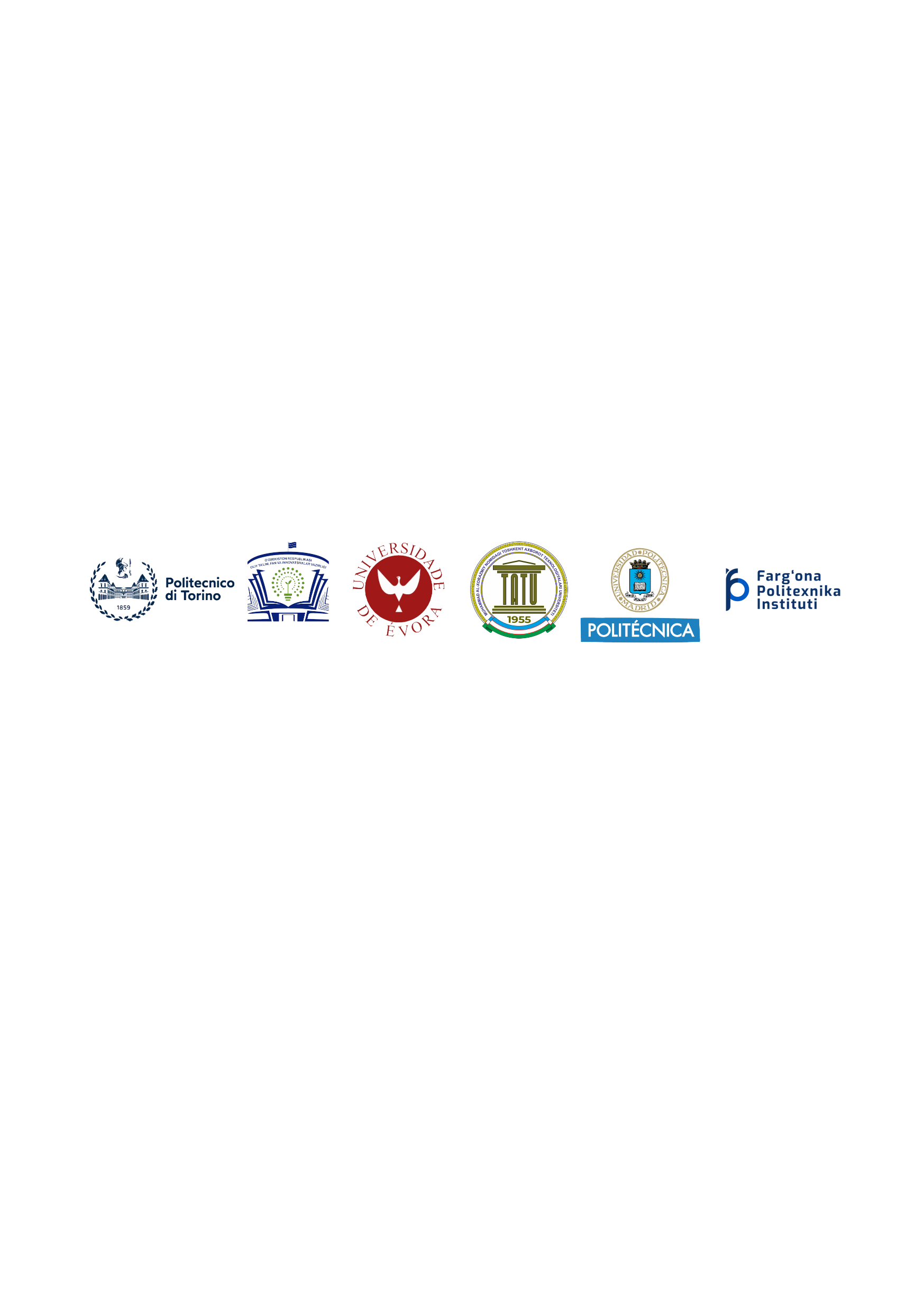 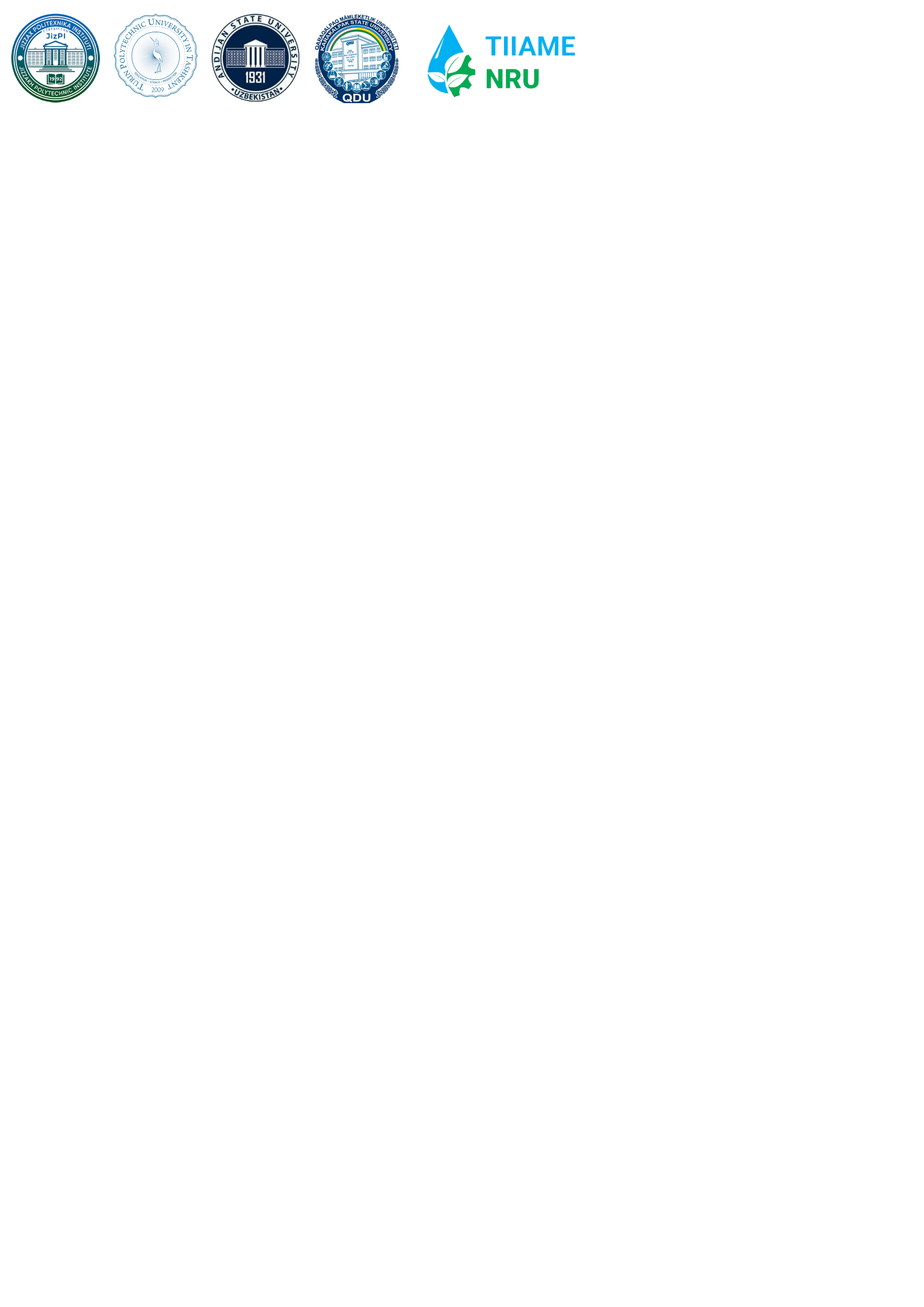 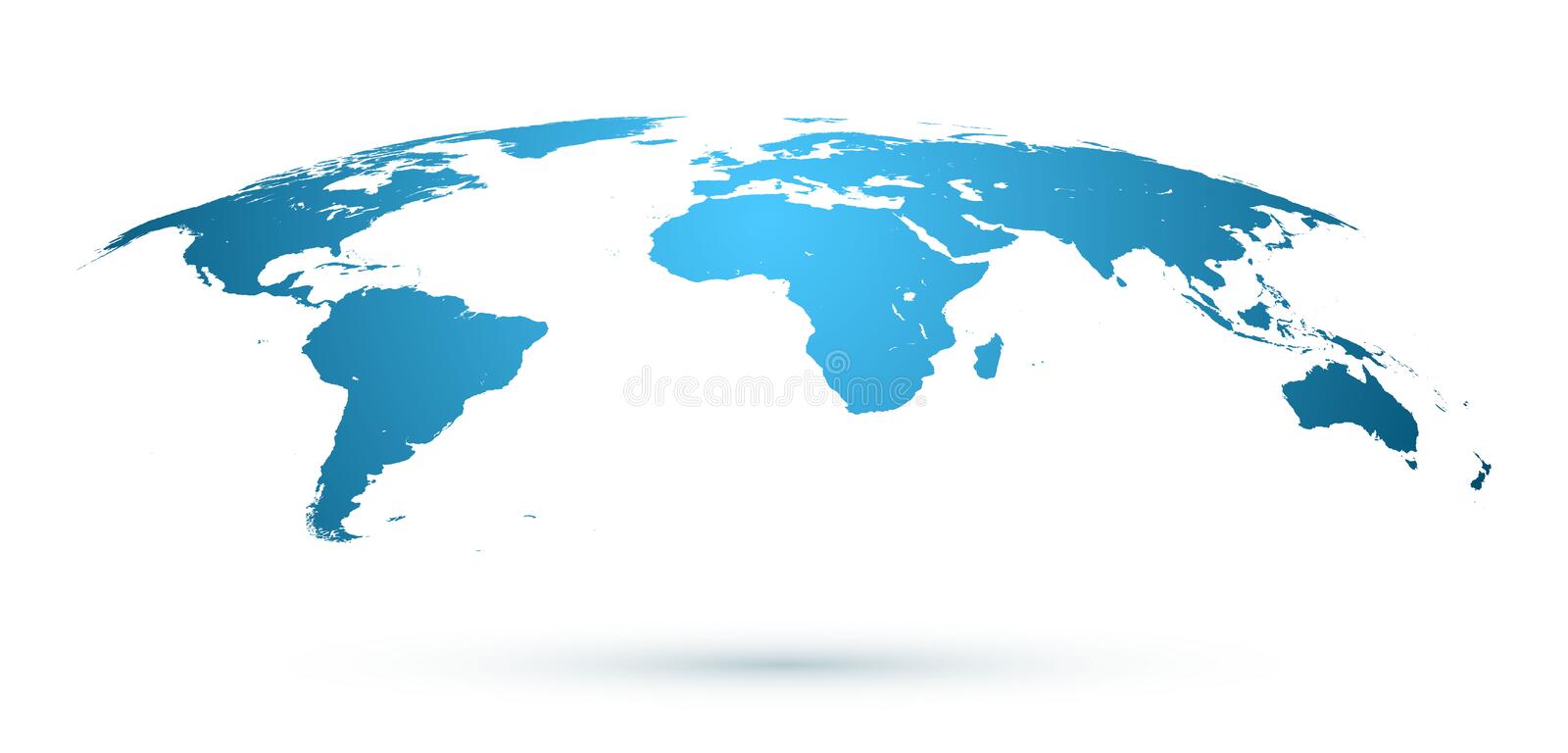 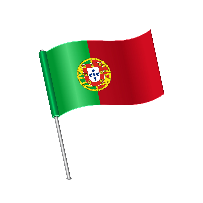 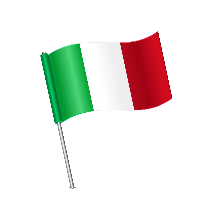 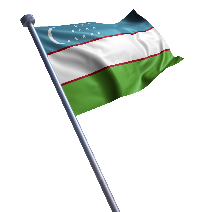 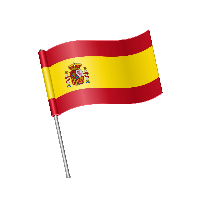 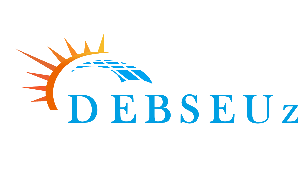 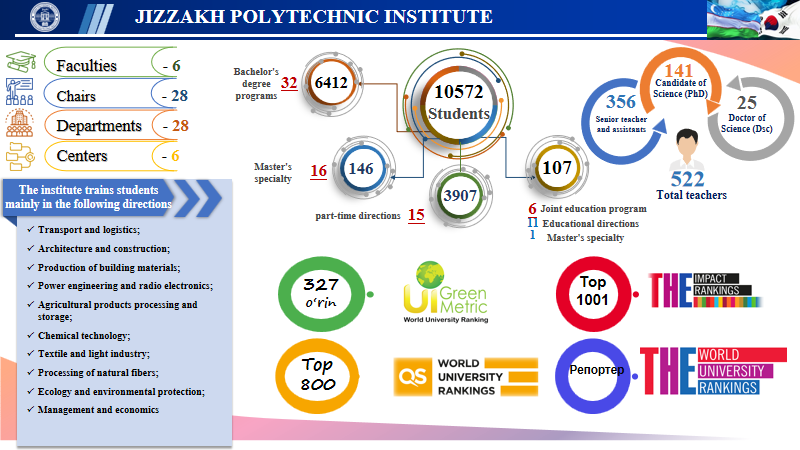 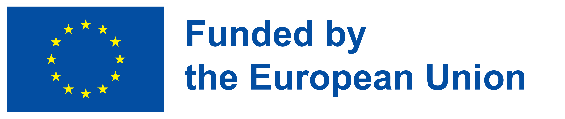 Development of the targeted Educational program for Bachelors in Solar Energy in Uzbekistan

101128871 — DEBSEUz — ERASMUS-EDU-2023-CBHE
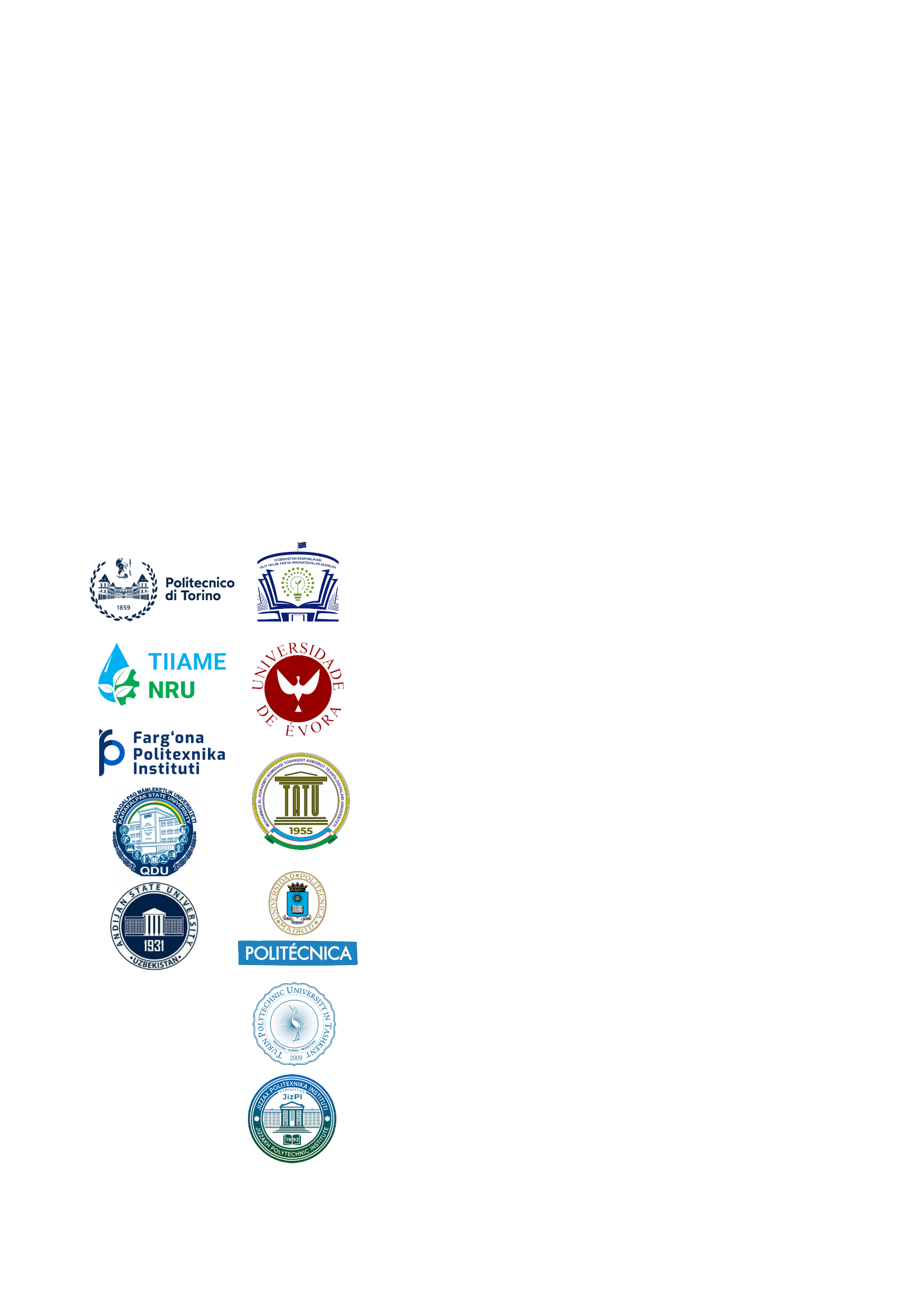 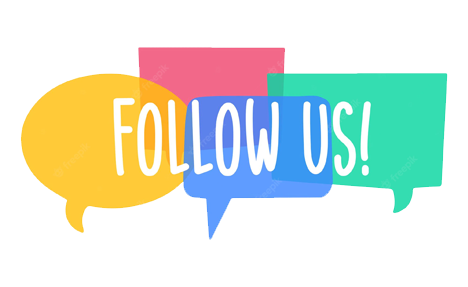 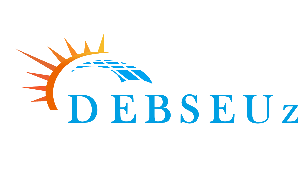 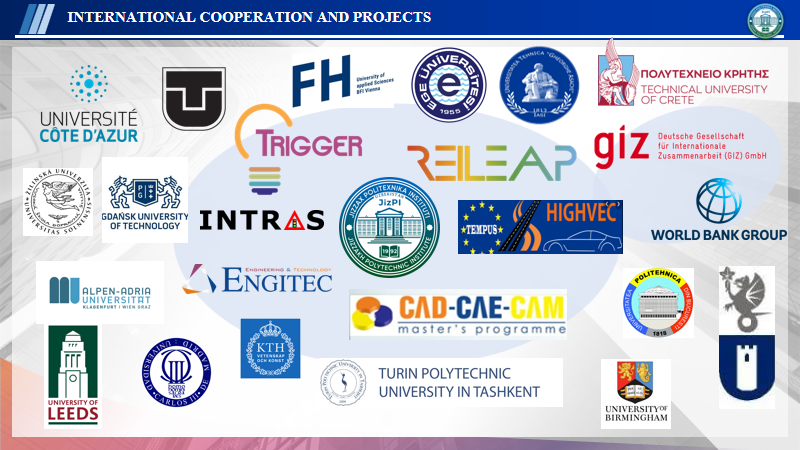 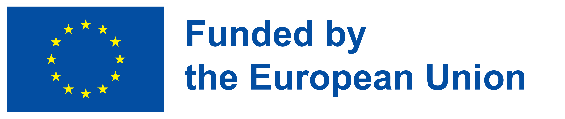 Development of the targeted Educational program for Bachelors in Solar Energy in Uzbekistan

101128871 — DEBSEUz — ERASMUS-EDU-2023-CBHE
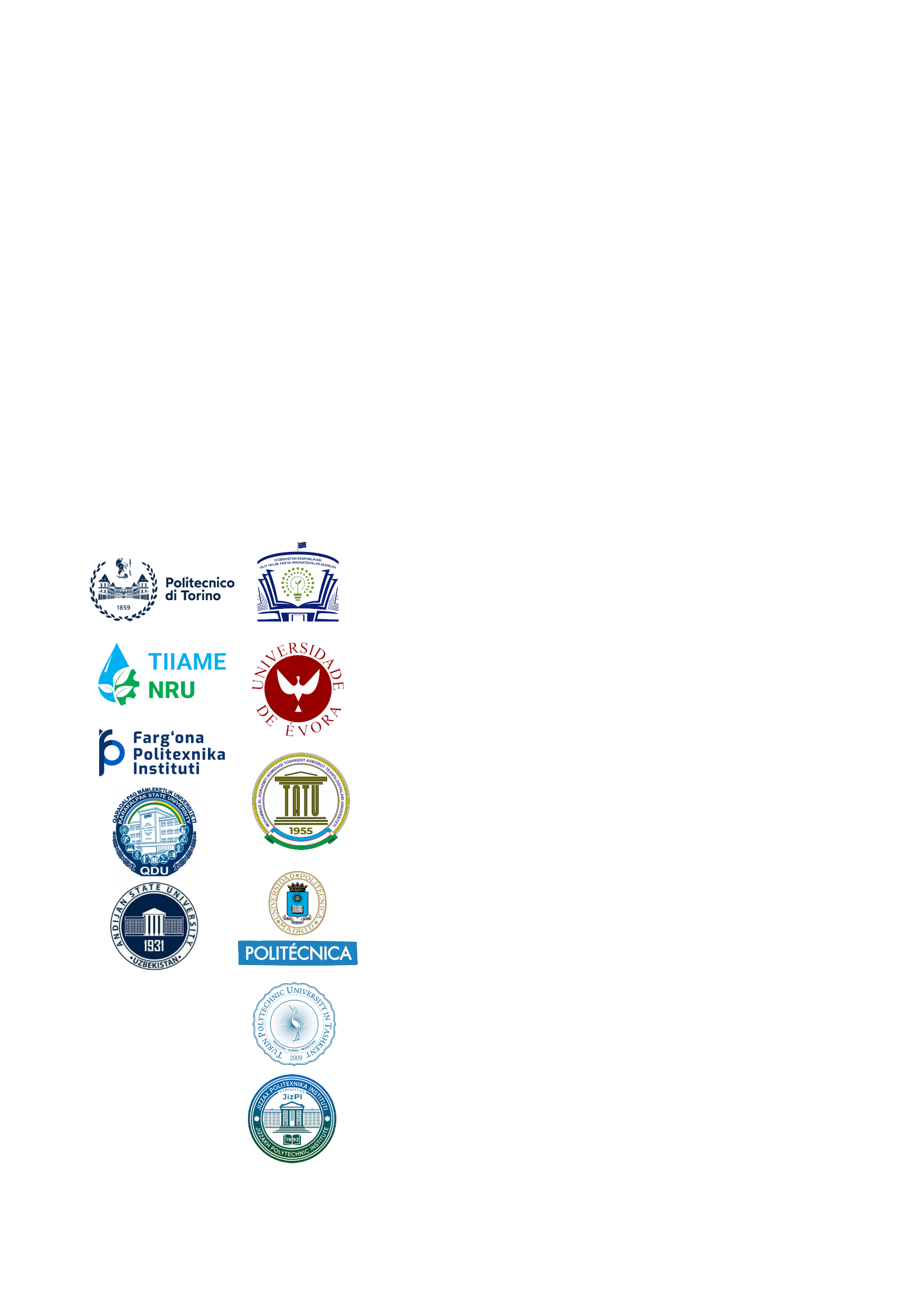 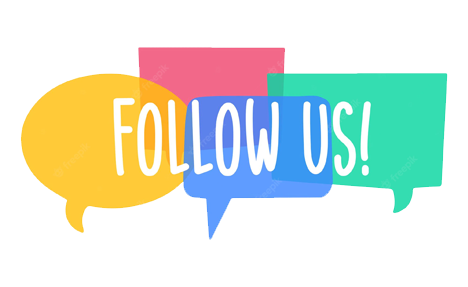 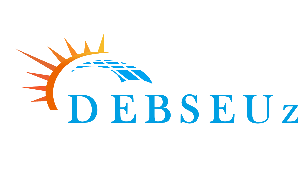 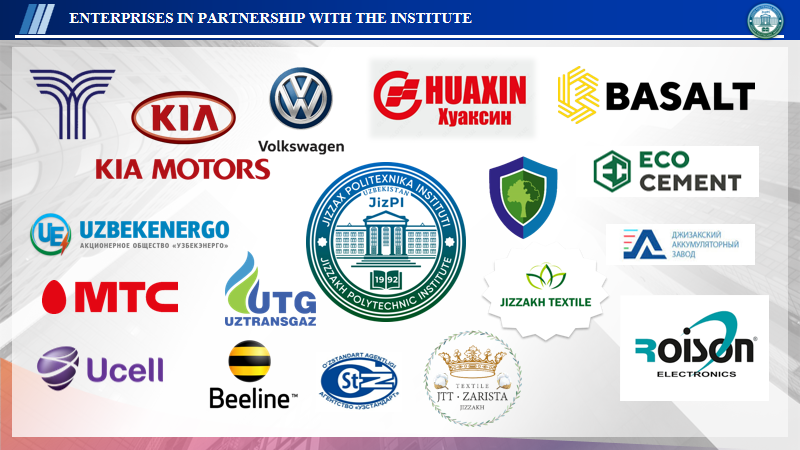 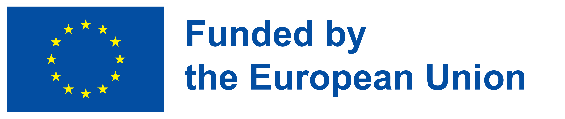 Development of the targeted Educational program for Bachelors in Solar Energy in Uzbekistan

101128871 — DEBSEUz — ERASMUS-EDU-2023-CBHE
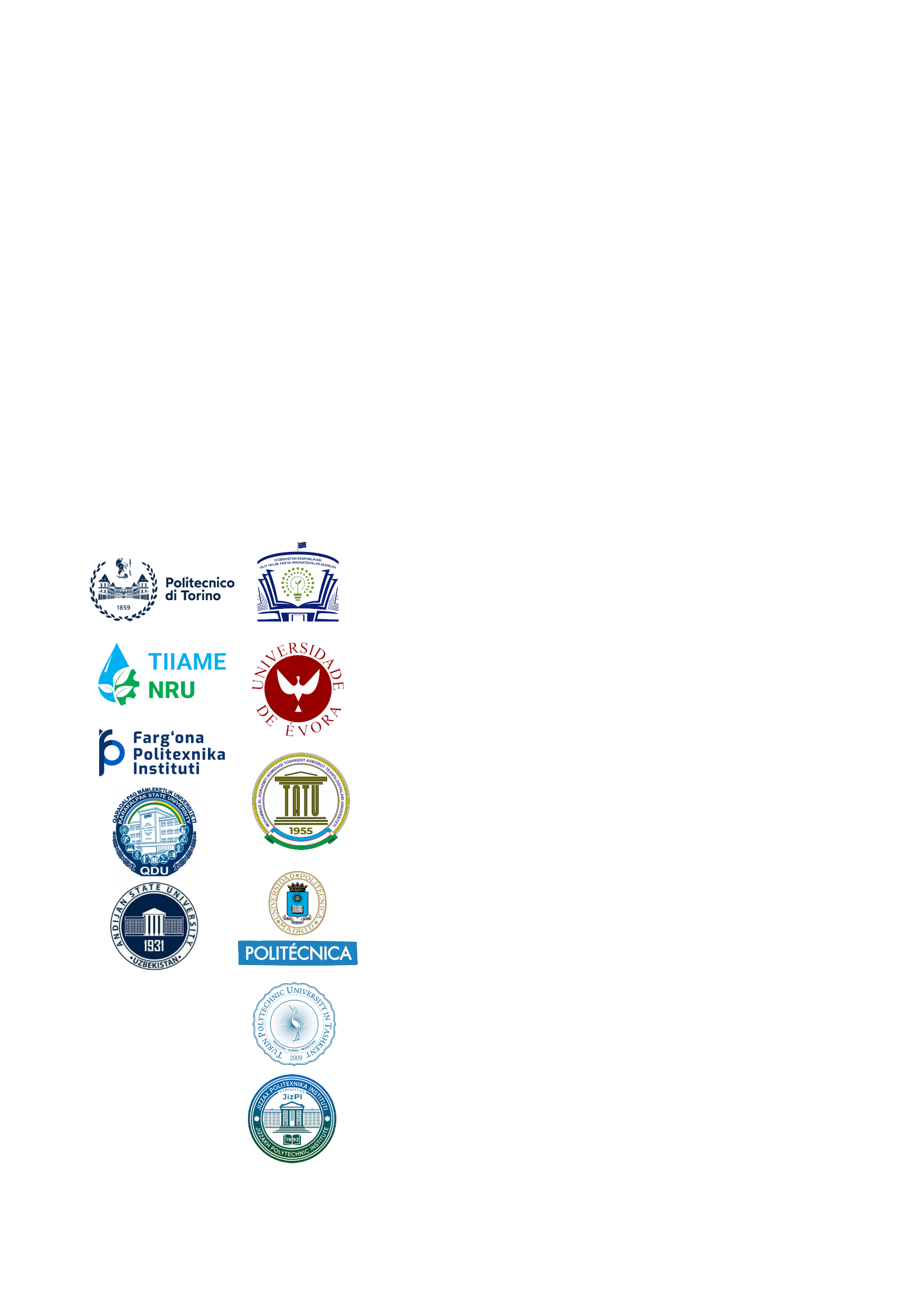 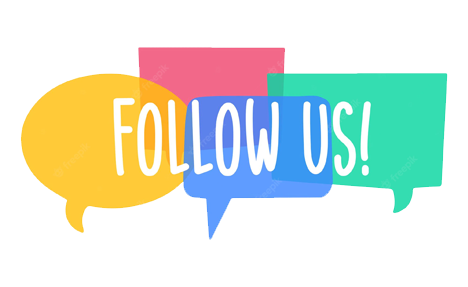 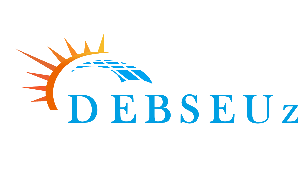 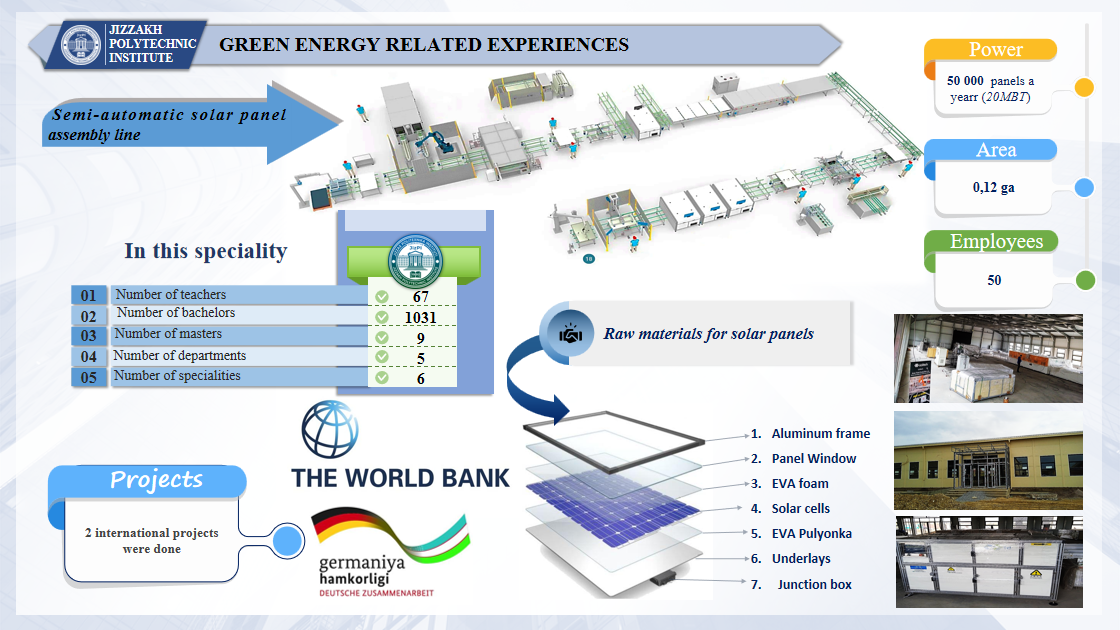 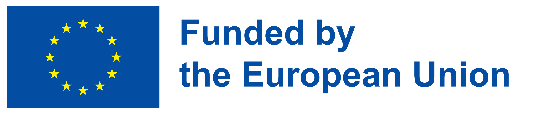 Development of the targeted Educational program for Bachelors in Solar Energy in Uzbekistan

101128871 — DEBSEUz — ERASMUS-EDU-2023-CBHE
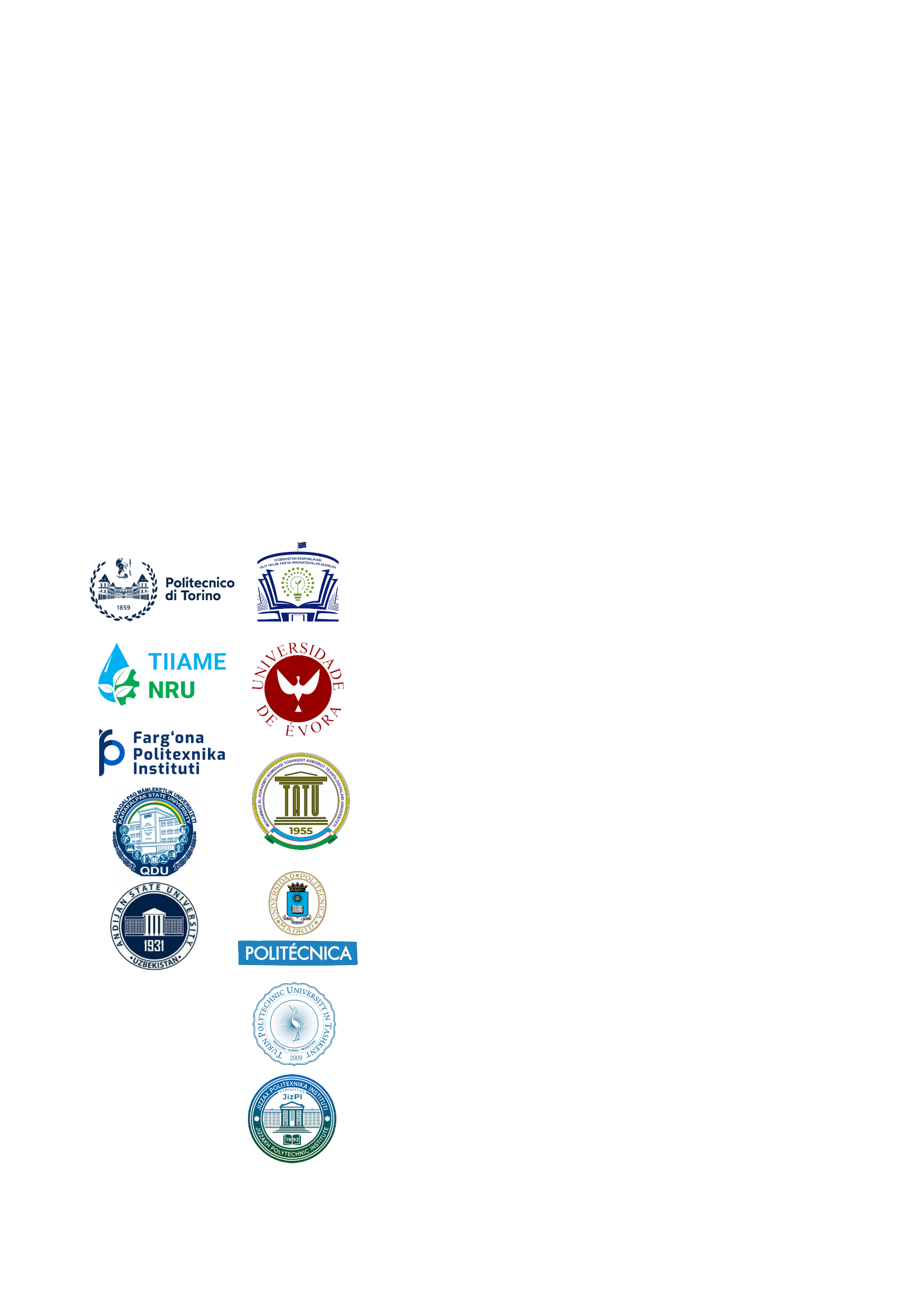 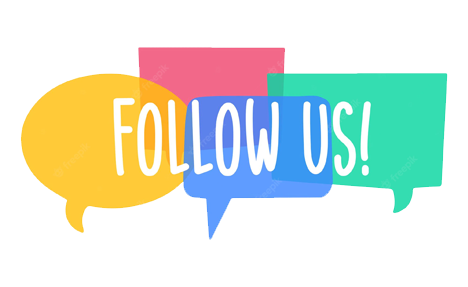 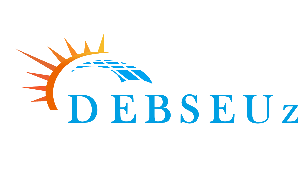 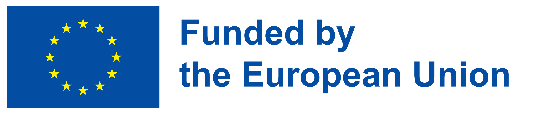 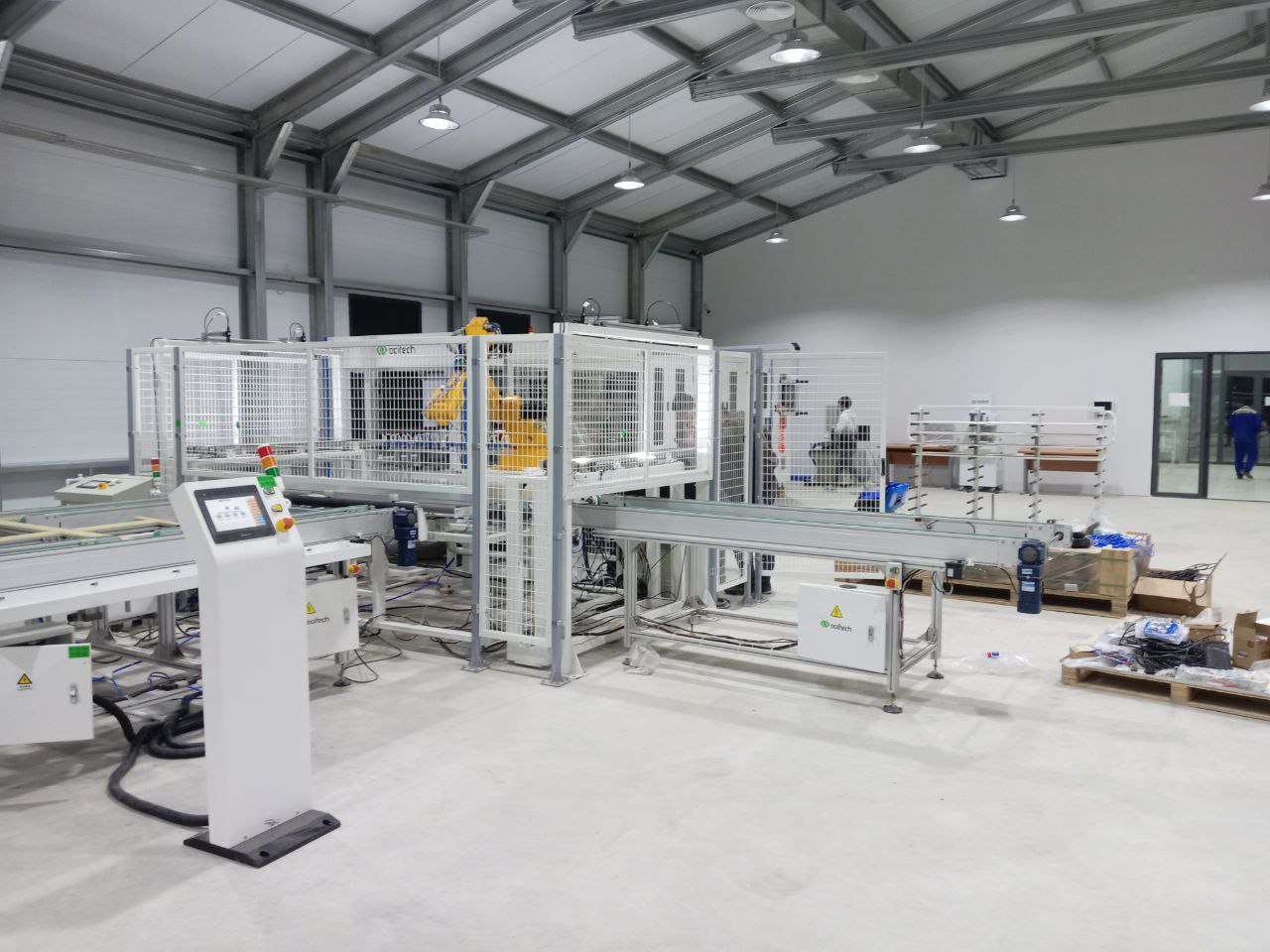 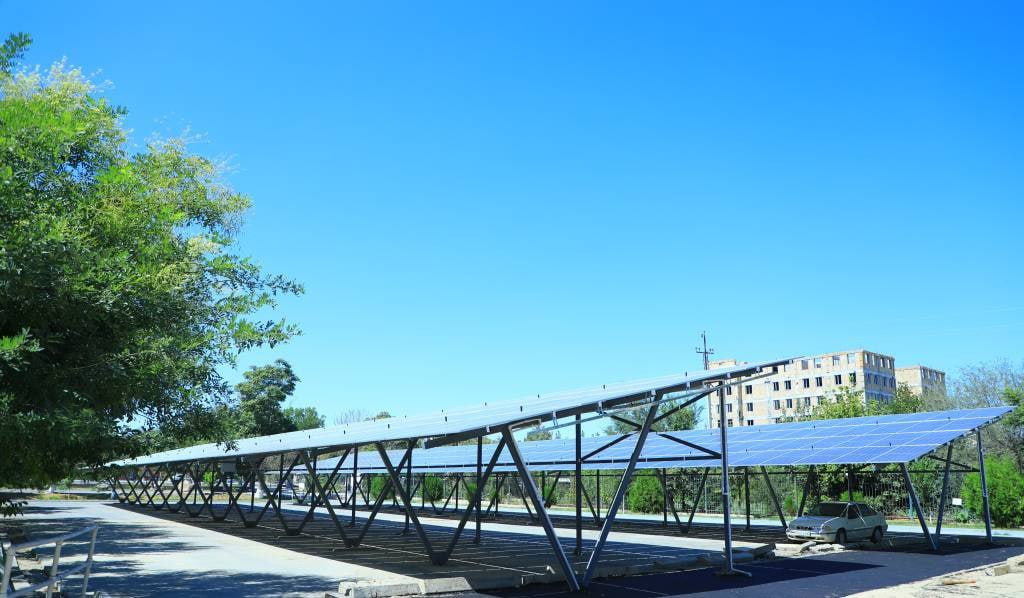 Development of the targeted Educational program for Bachelors in Solar Energy in Uzbekistan

101128871 — DEBSEUz — ERASMUS-EDU-2023-CBHE
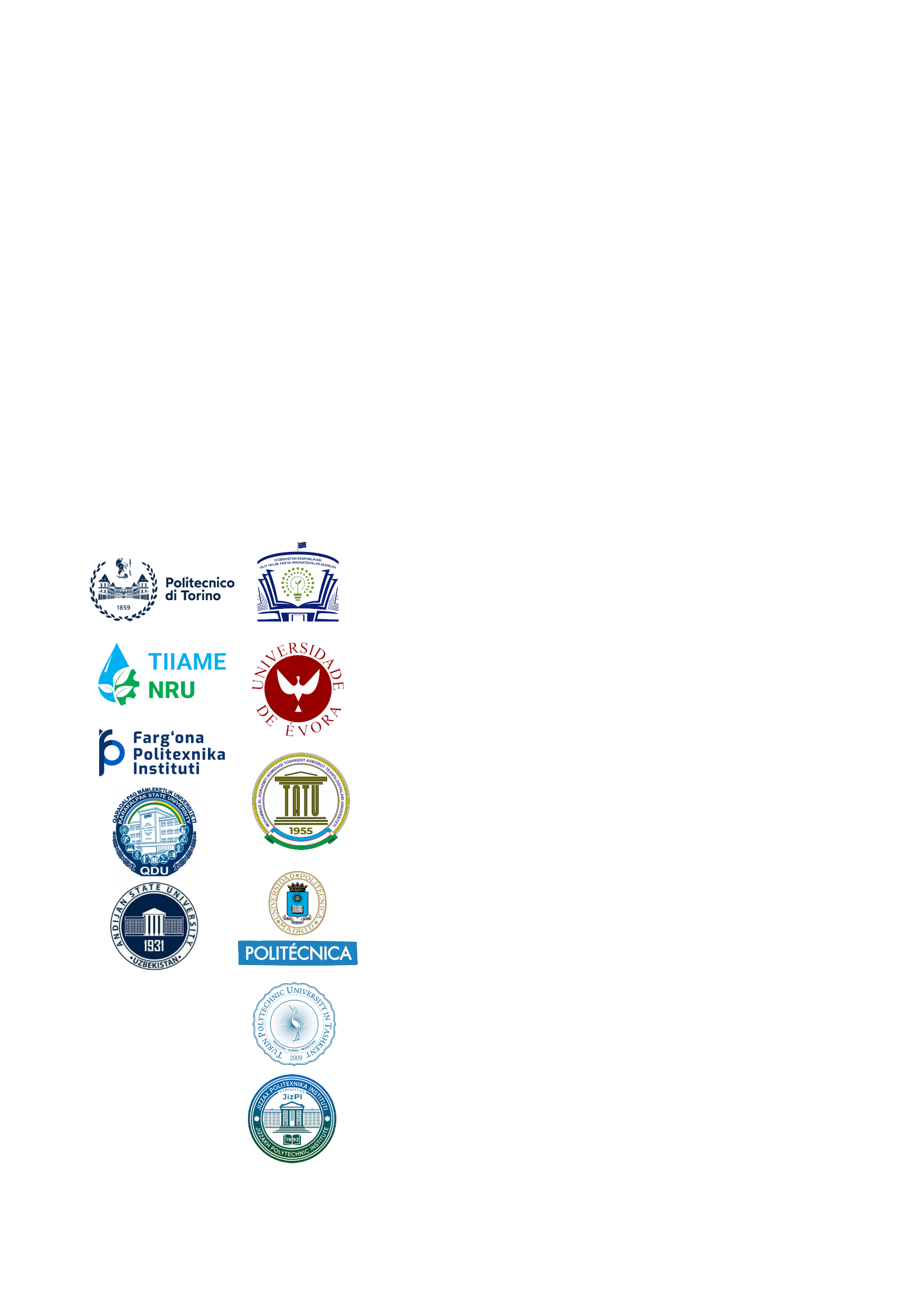 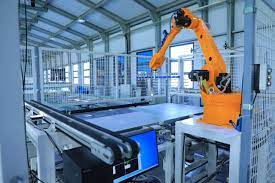 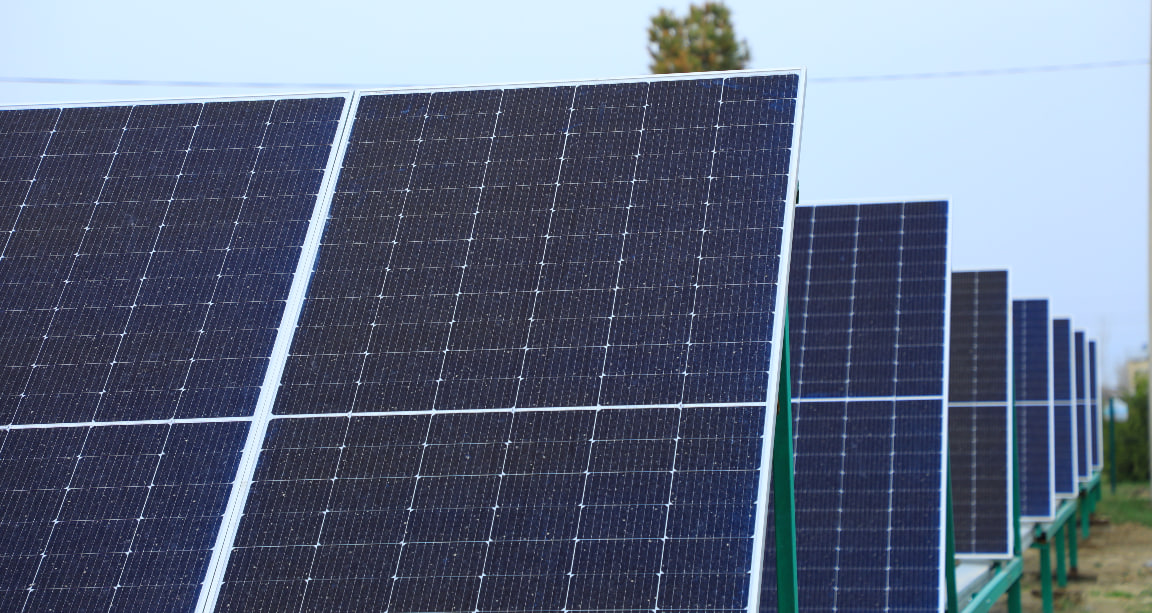 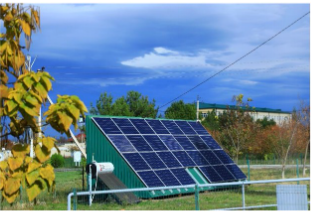 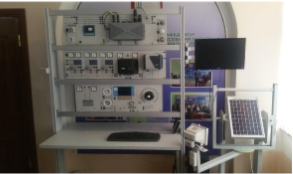 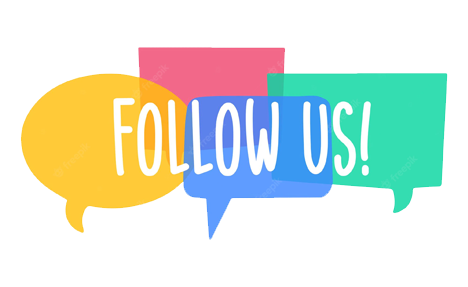 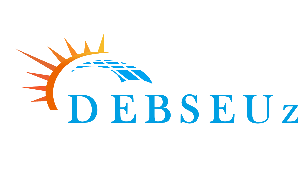 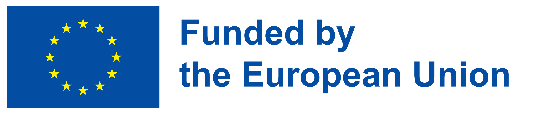 OUR TEAM(TO BE UPDATED)
Development of the targeted Educational program for Bachelors in Solar Energy in Uzbekistan

101128871 — DEBSEUz — ERASMUS-EDU-2023-CBHE
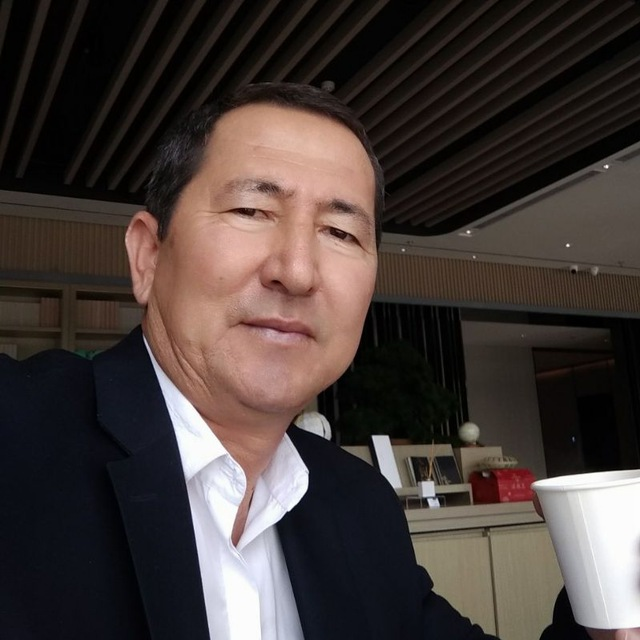 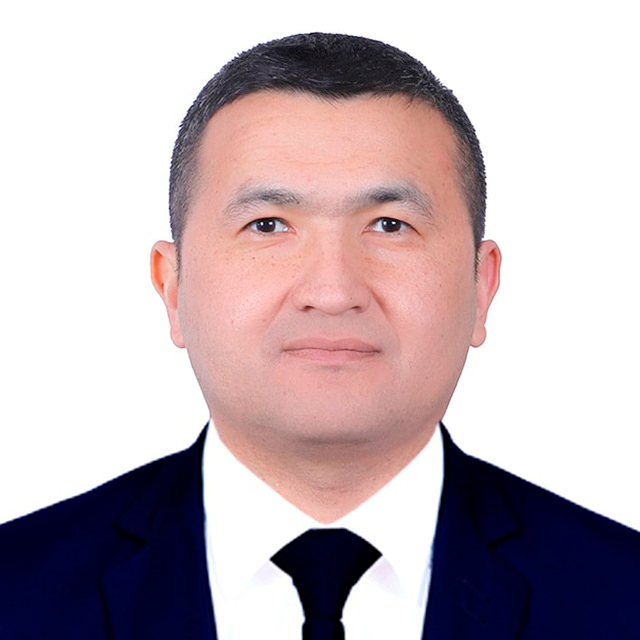 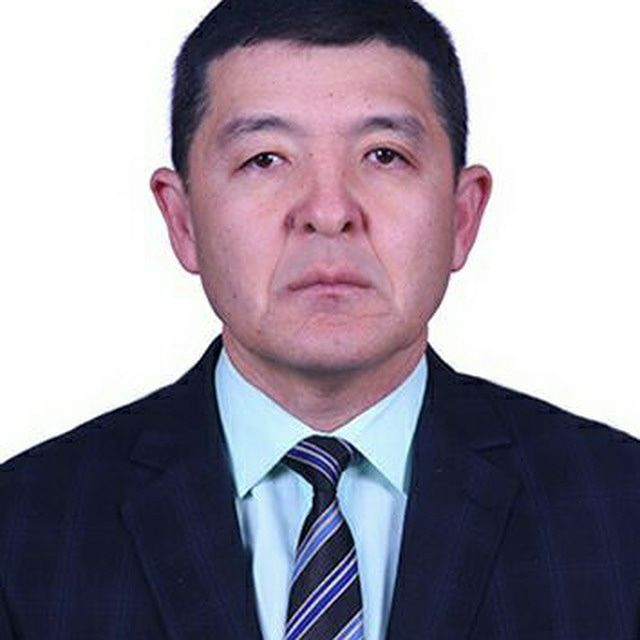 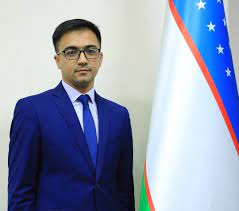 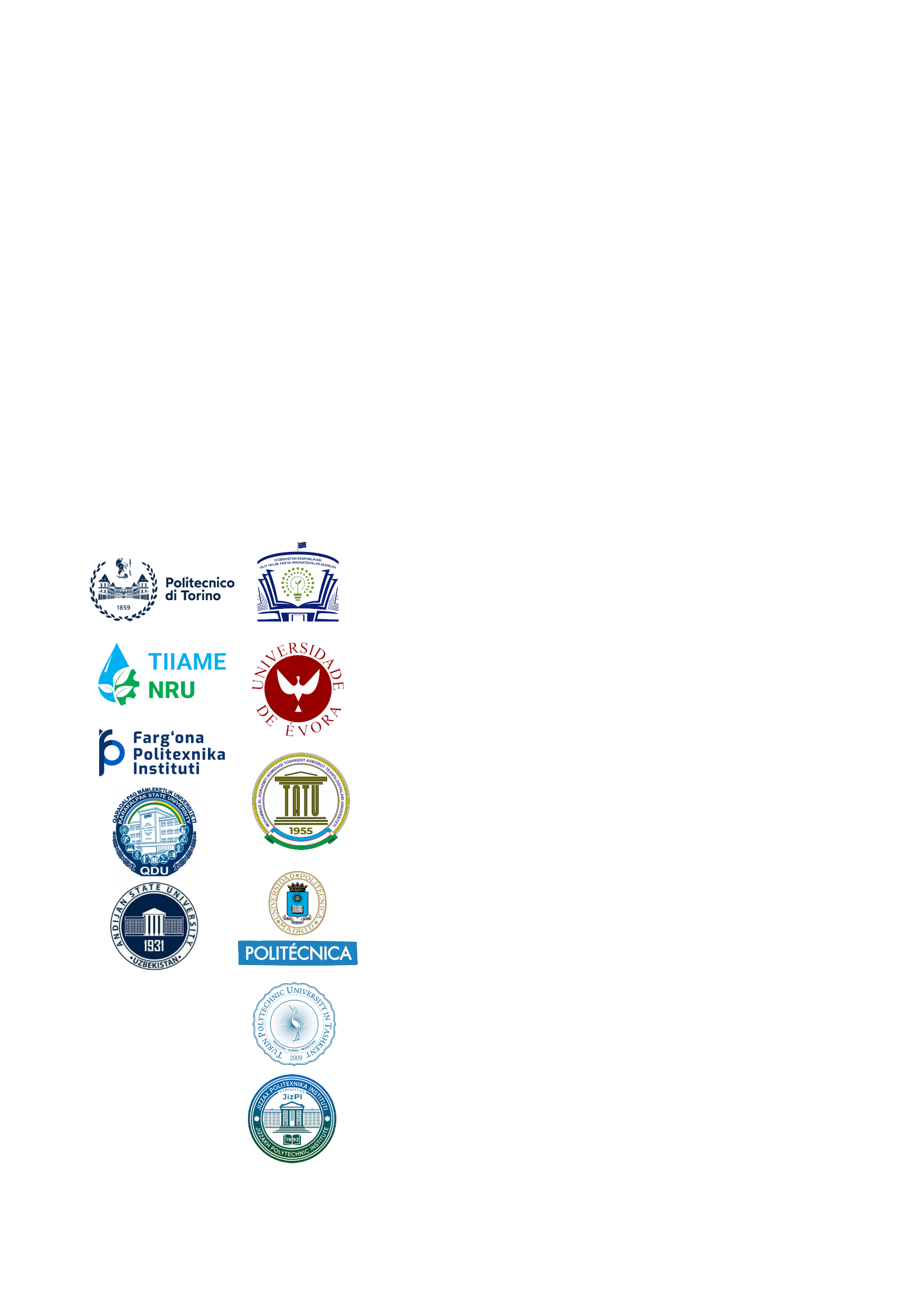 Bahodir Narimonov
Team member
Jamshid Abdunazarov
Team member
Temur Berdiyorov
Local coordinator
Muxiddin Anorboev
Team member
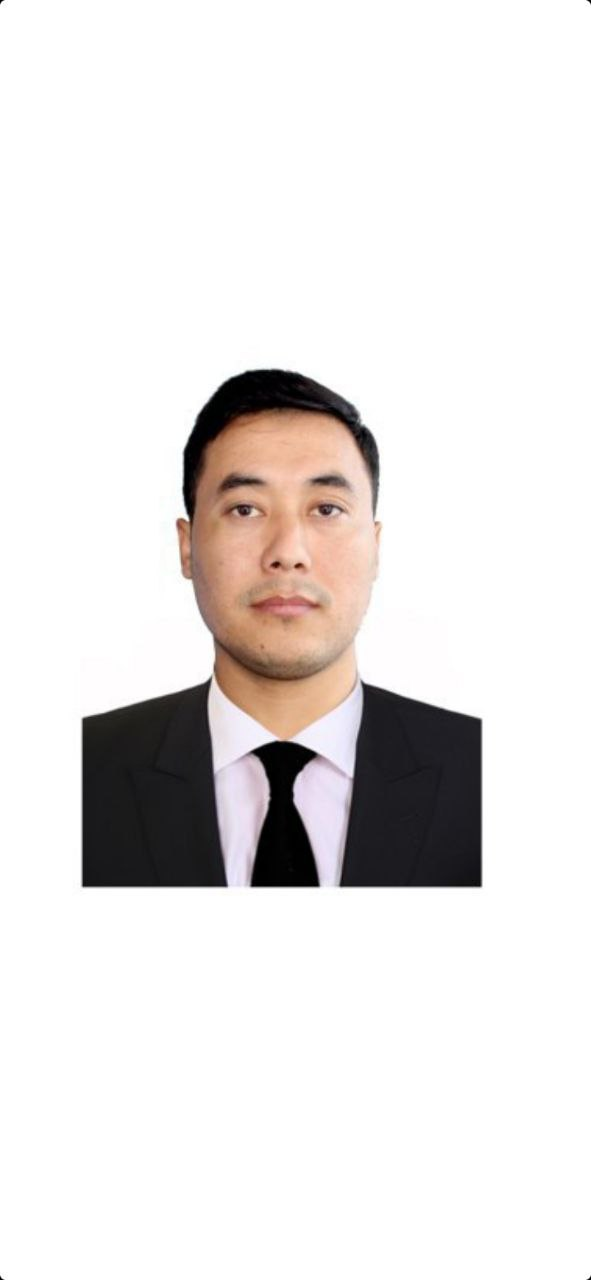 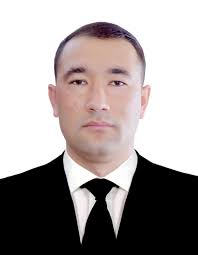 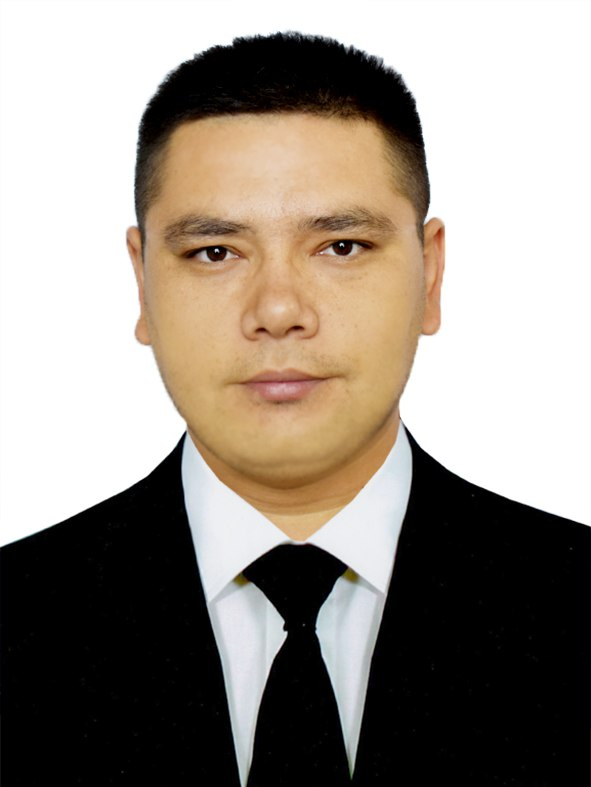 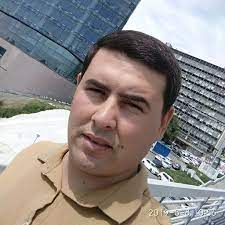 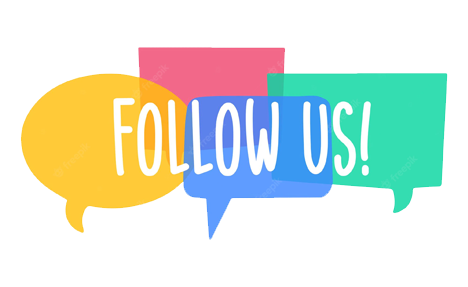 Uchqun Mirzaev
Team member
Otabek Arzikulov
Team member
Xasan Abdiev
Team member
Elnur Abdullaev
Team member
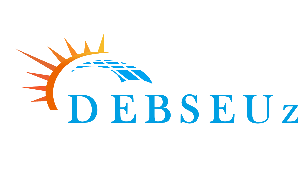 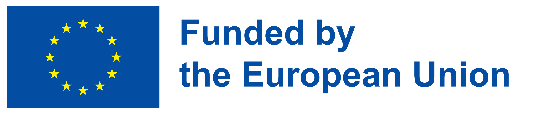 Development of the targeted Educational program for Bachelors in Solar Energy in Uzbekistan

101128871 — DEBSEUz — ERASMUS-EDU-2023-CBHE
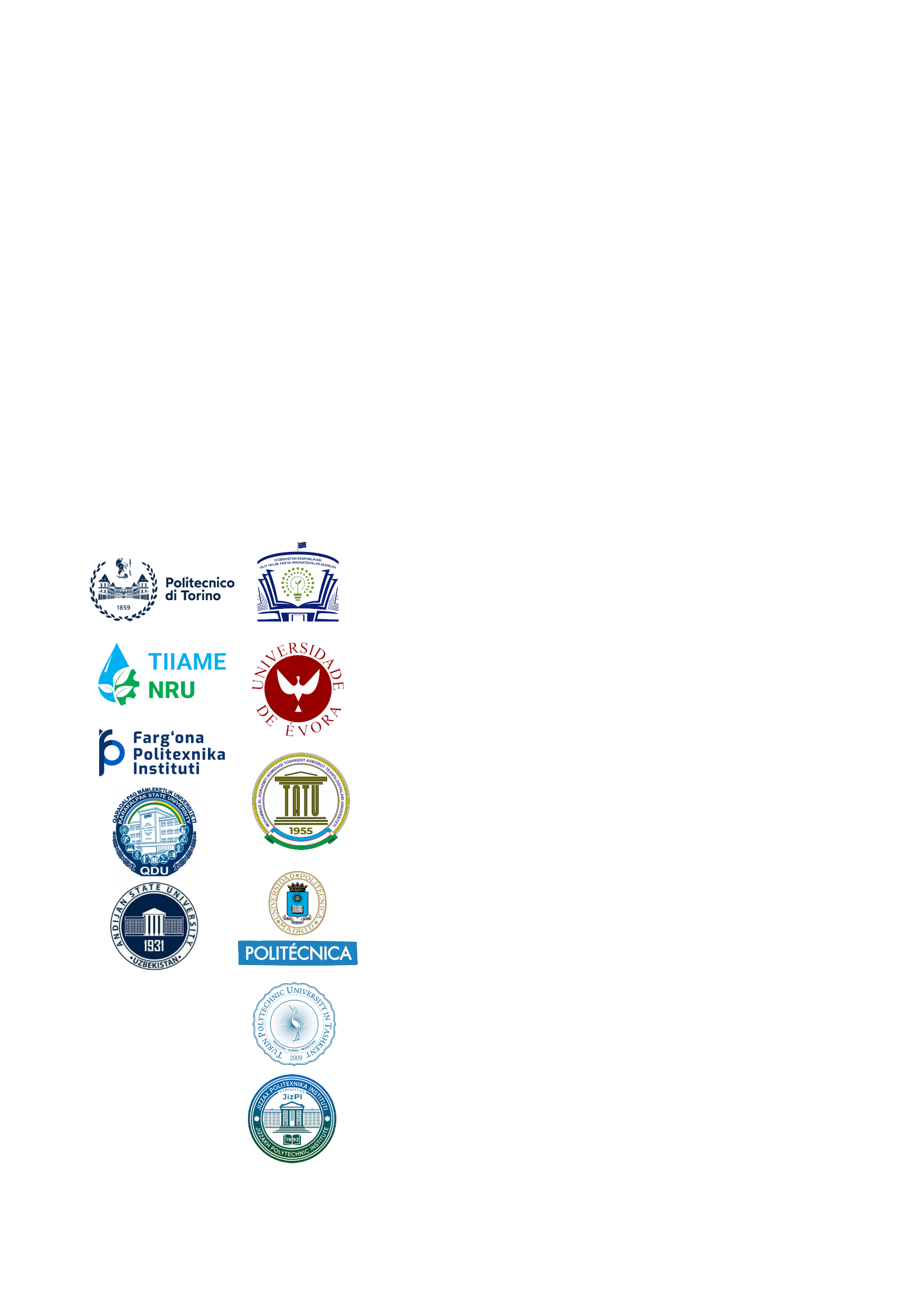 Thank you for attention!
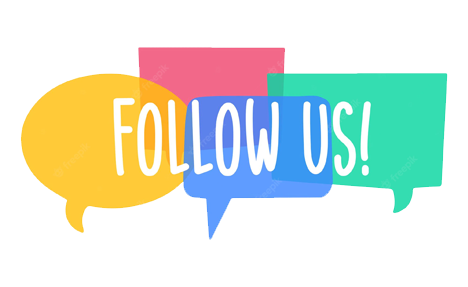